th
6 / Dep. Of Engineering Mechanics
Class: 2 AMTHMATICS / Multiple Integrals
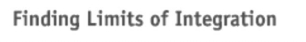 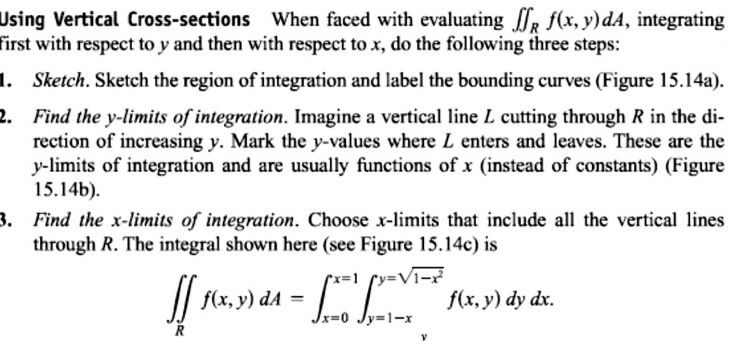 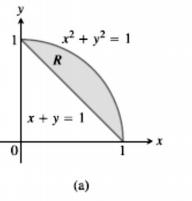 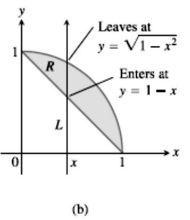 th
7 / Dep. Of Engineering Mechanics
Class: 2 AMTHMATICS / Multiple Integrals
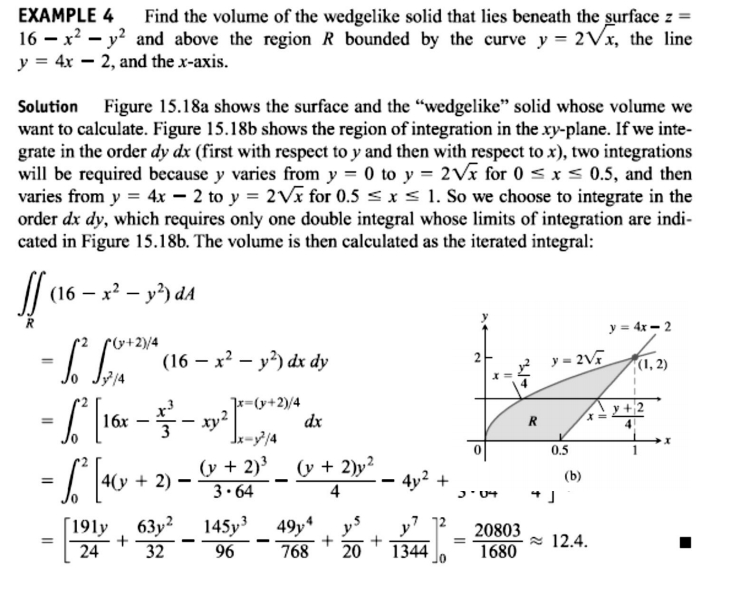 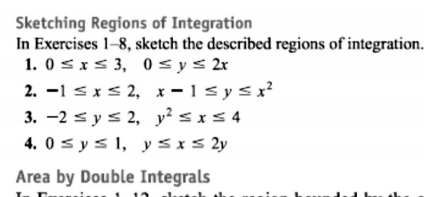 th
8 / Dep. Of Engineering Mechanics
Class: 2 AMTHMATICS / Multiple Integrals
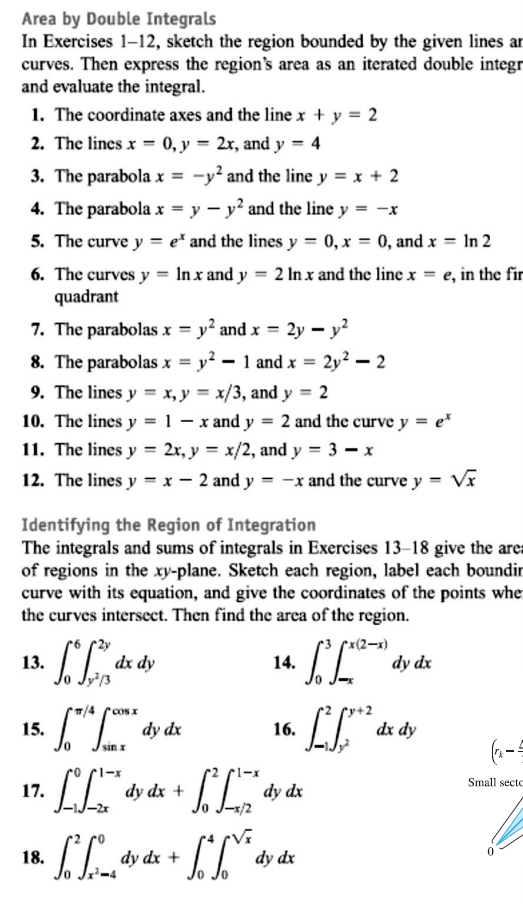 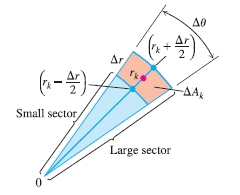 ت ه
th
9 / Dep. Of Engineering Mechanics
Class: 2 AMTHMATICS / Multiple Integrals
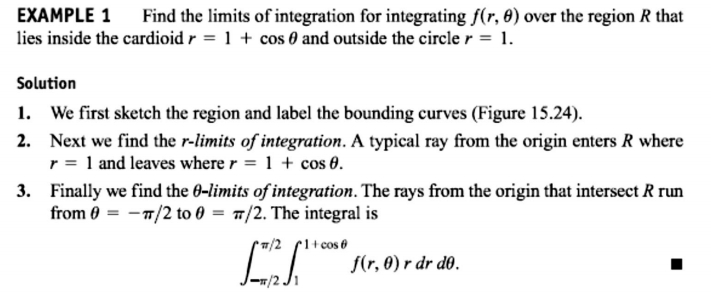 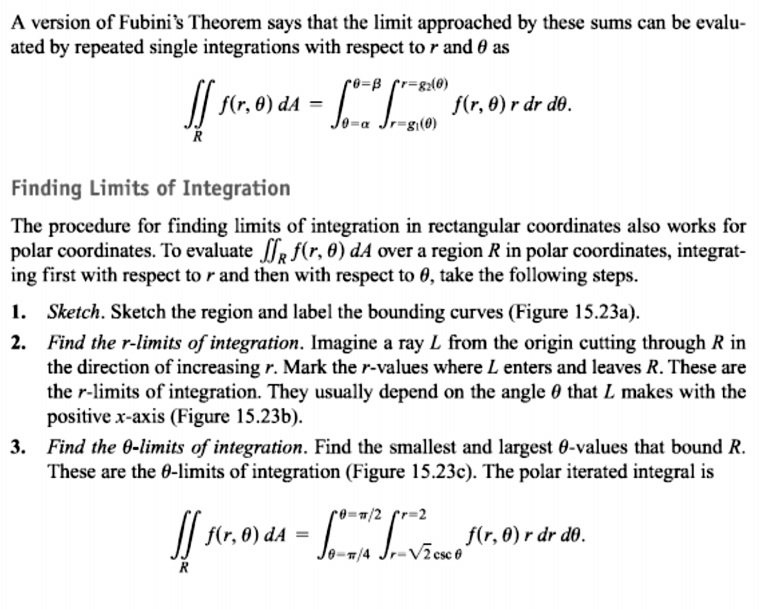 th
10 / Dep. Of Engineering Mechanics
Class: 2 AMTHMATICS / Multiple Integrals
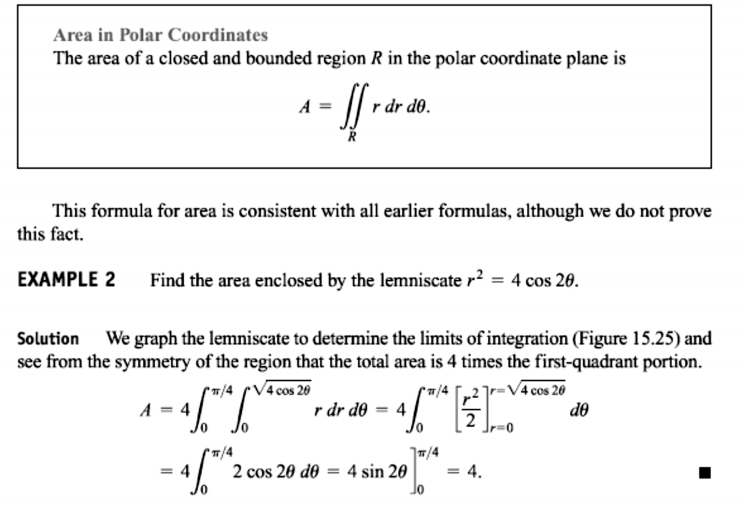 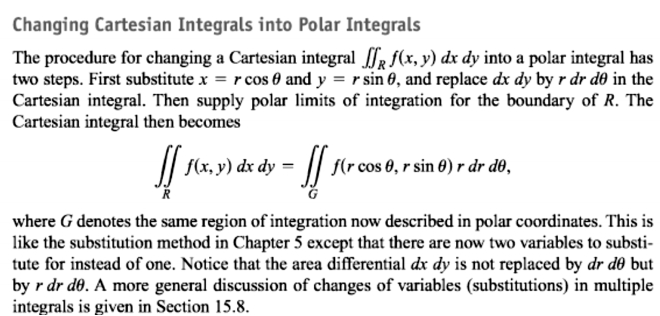 th
11 / Dep. Of Engineering Mechanics
Class: 2 AMTHMATICS / Multiple Integrals
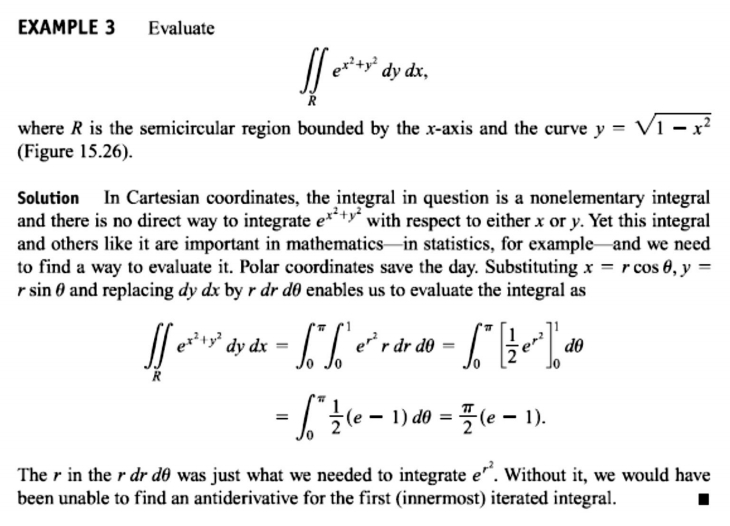 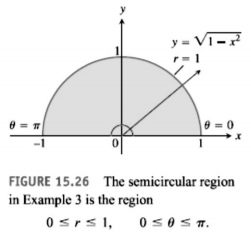